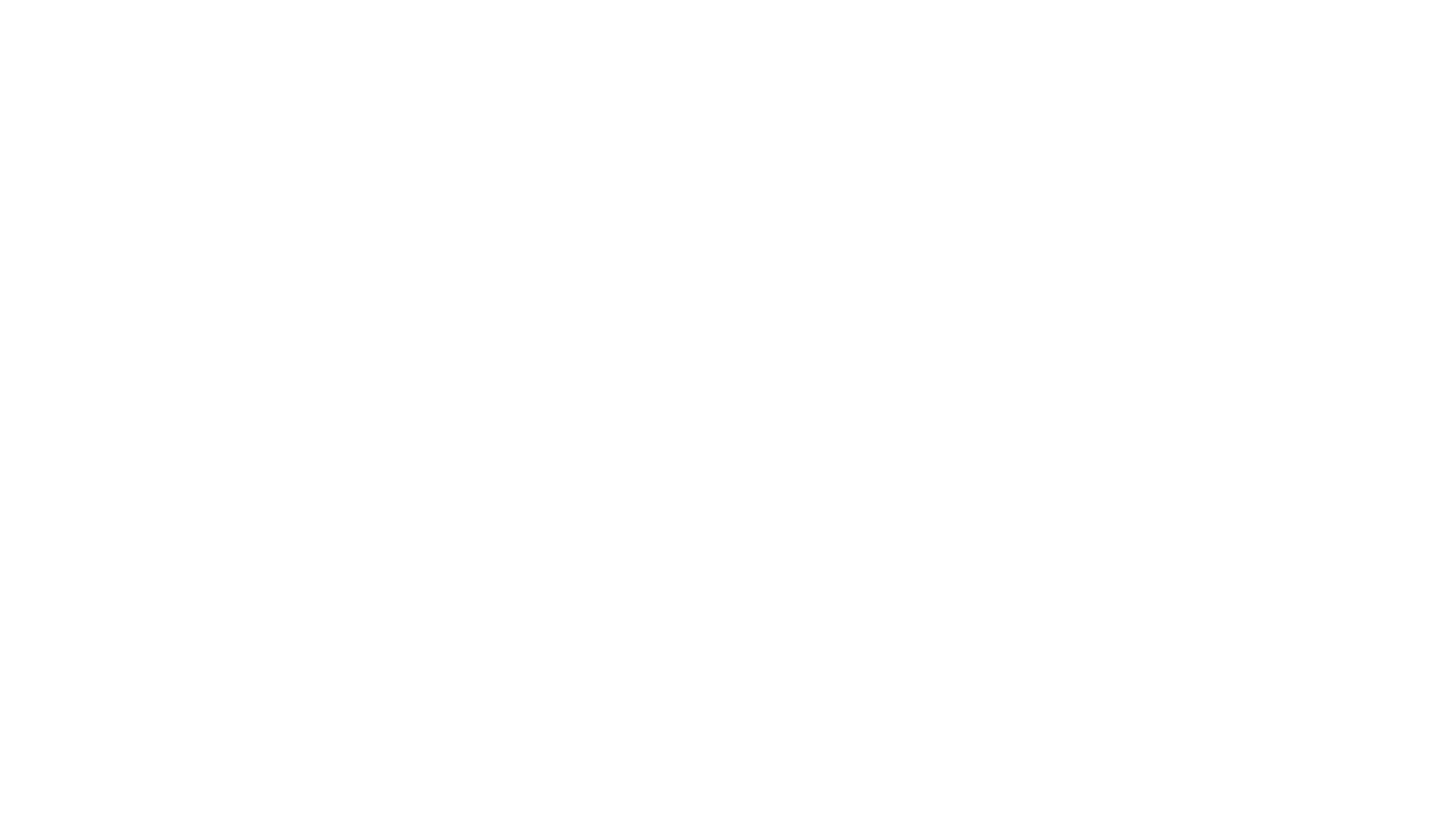 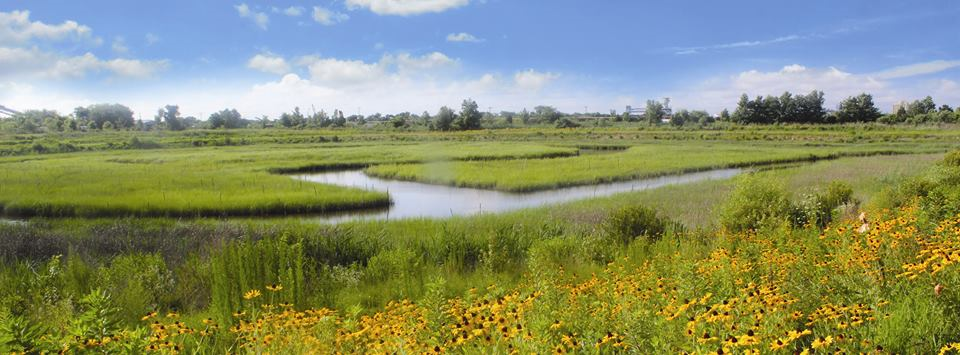 Photo: Elizabeth River Project
Paradise Creek Nature Park
James McCannParks, Recreation, & Tourism StudiesConservation LeadershipOld Dominion University
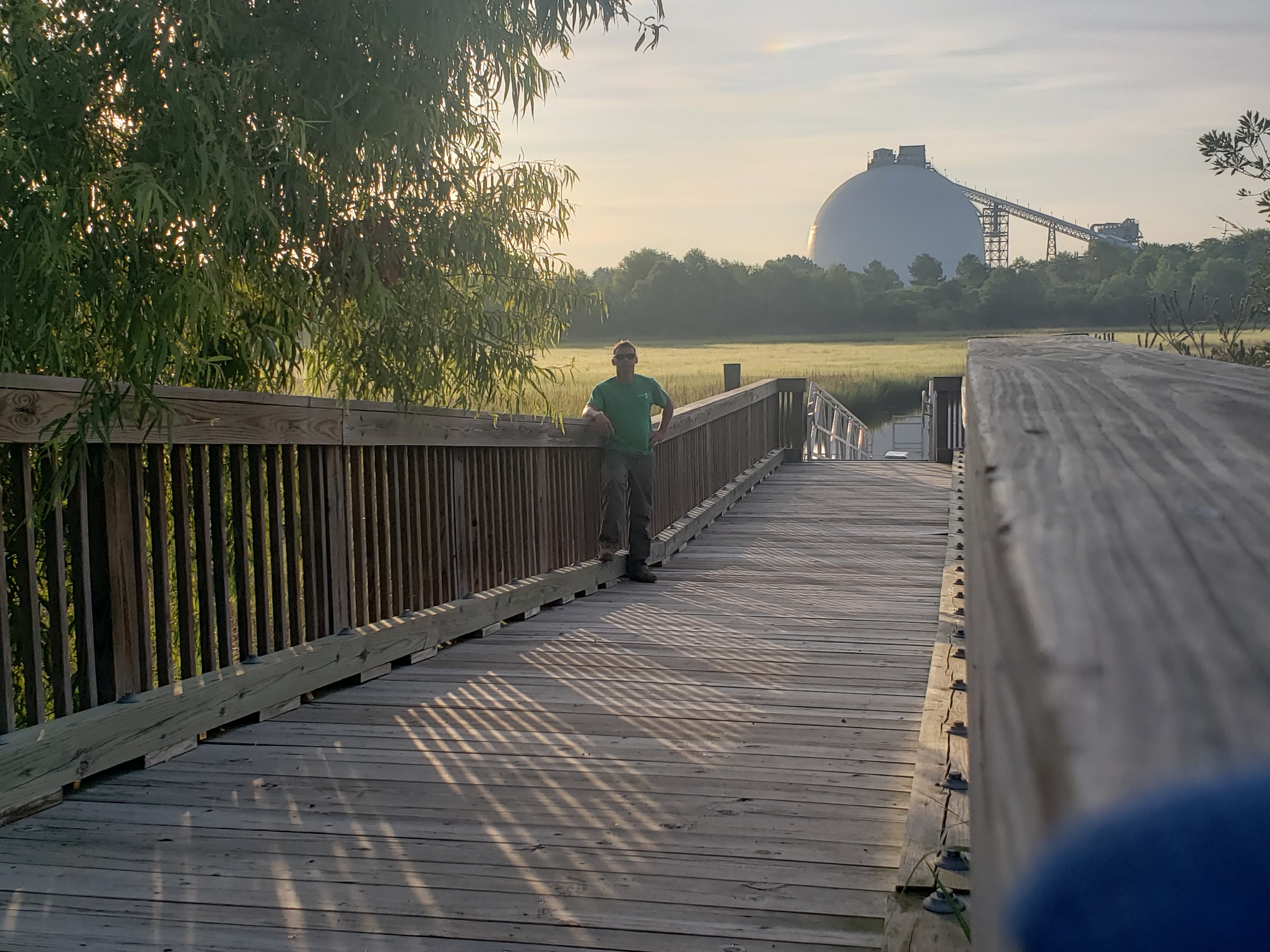 About me…
Parks, Recreation & Tourism Management Studies Major; Interdisciplinary minor in Conservation Leadership
Fun fact: I have a 1.5 y/o American bulldog named Piggly Wiggly!
My passion has always been to help educate our youth and help those in need.  I aim to achieve this by working in the National Park System, with the goal of fostering youth in environmental education.
This is an overview of my internship with Paradise Creek Nature Park
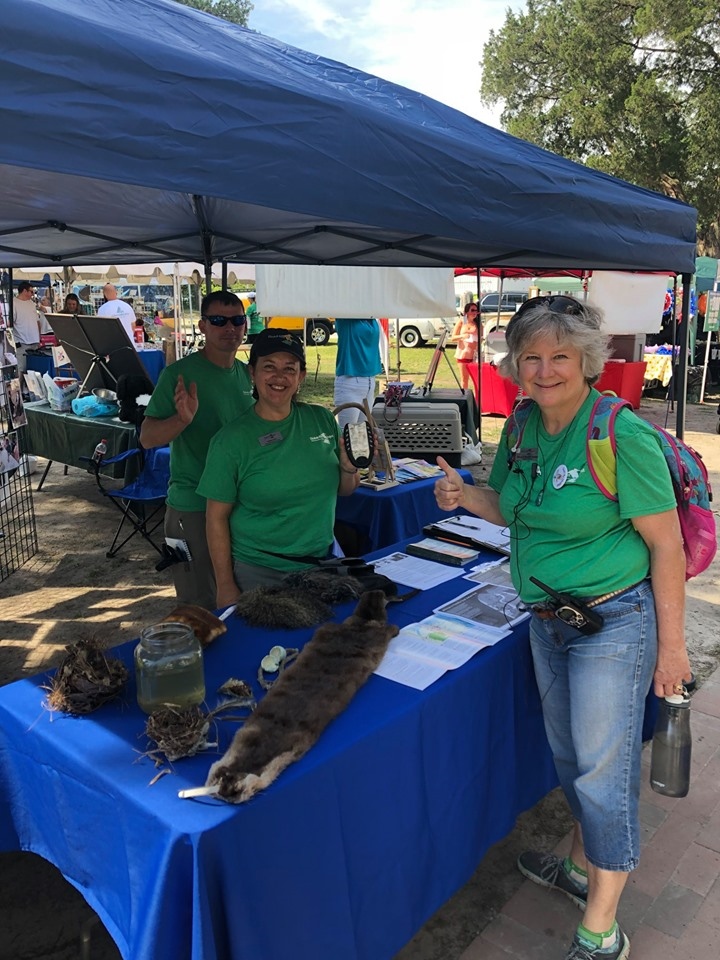 Photos by James McCann
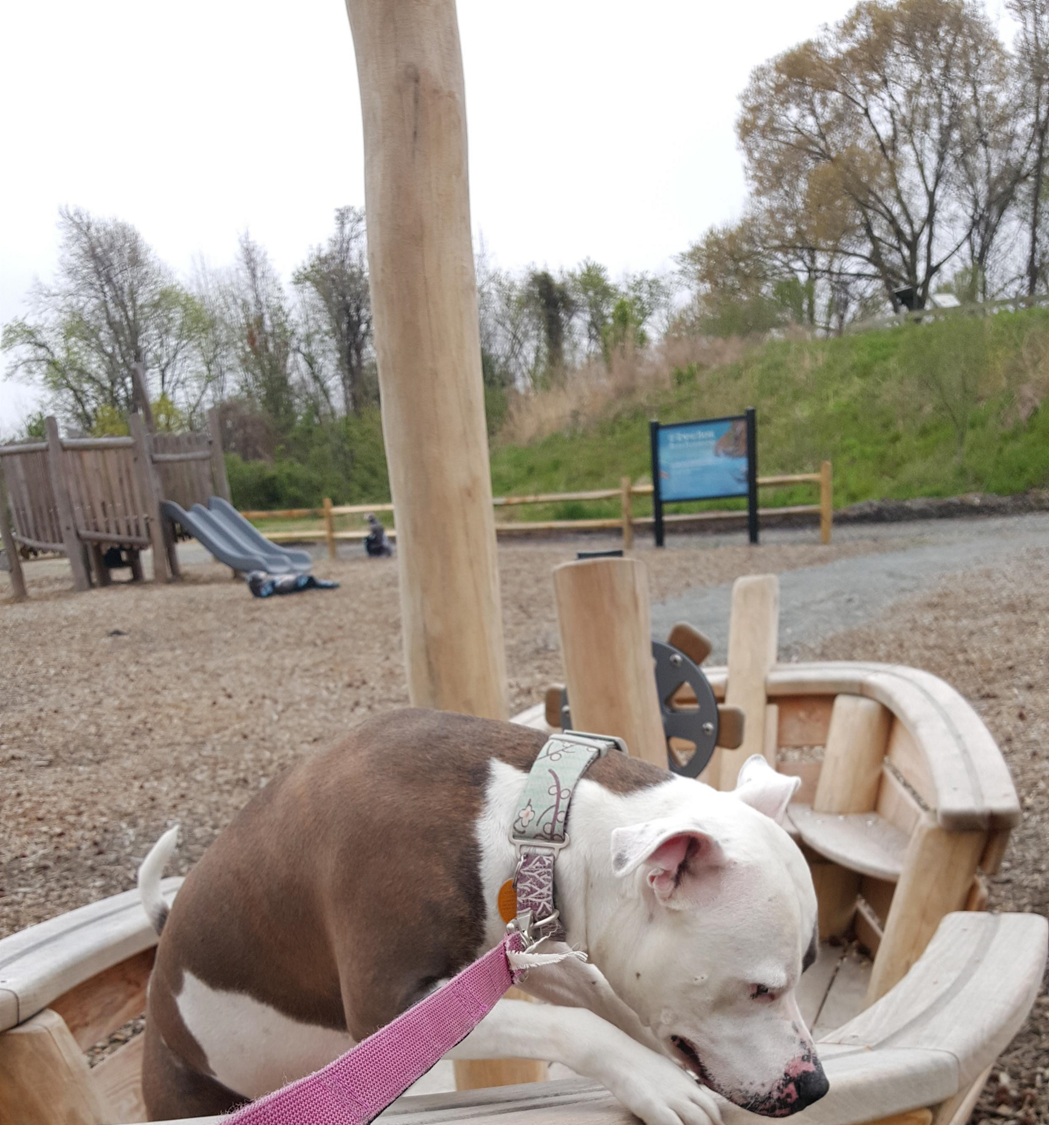 Photo: Elizabeth River Project
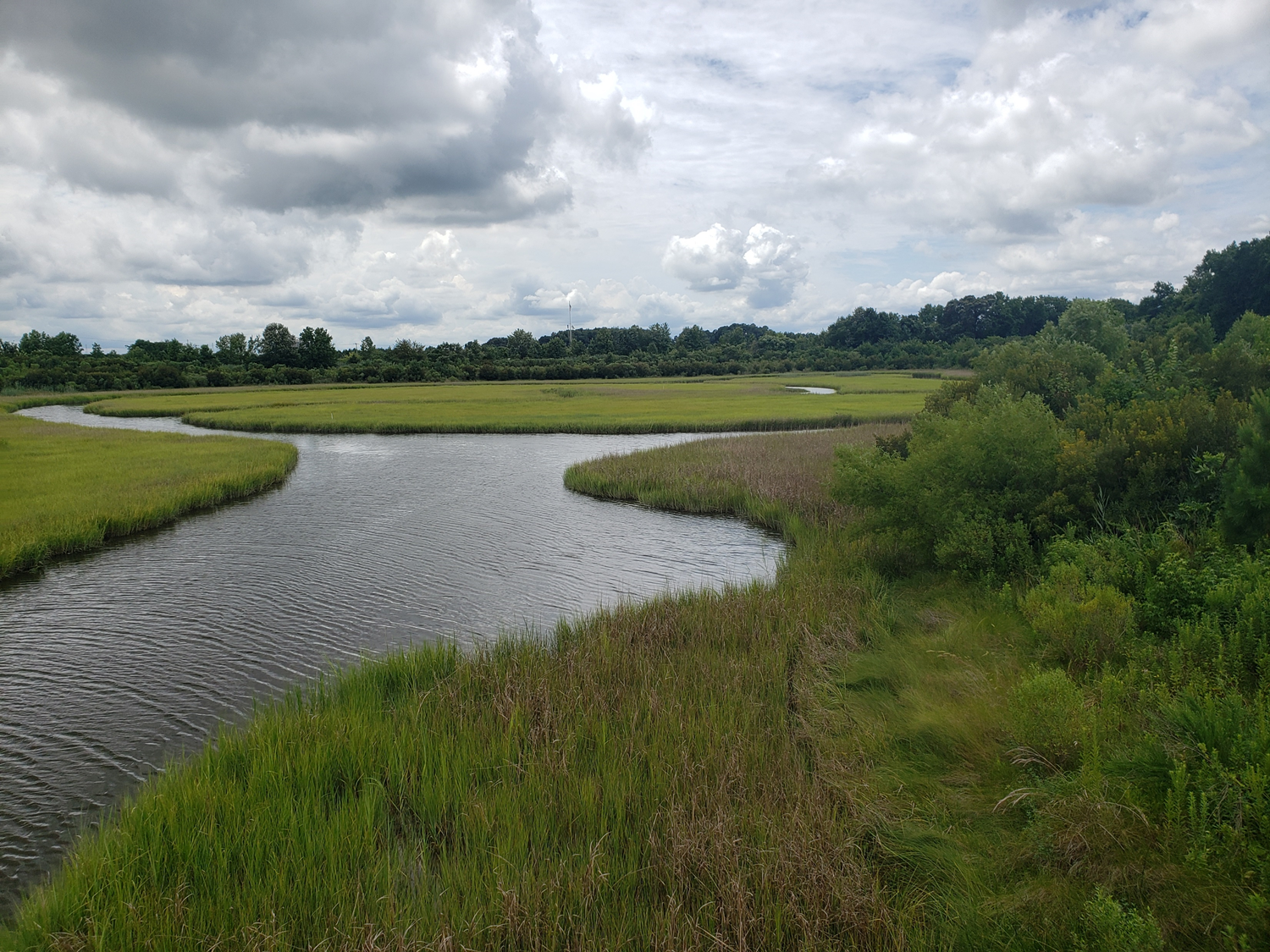 Paradise Creek Nature Park Internship
Mission
Focus on restoring 11 acres of wetlands and 29 acres of woodlands
Elizabeth River Project operates park

Restoration	
Invasive Species Mitigation
Planting native species

Environmental Education
Wetlands Learning Lab
Youth Conservation Interns
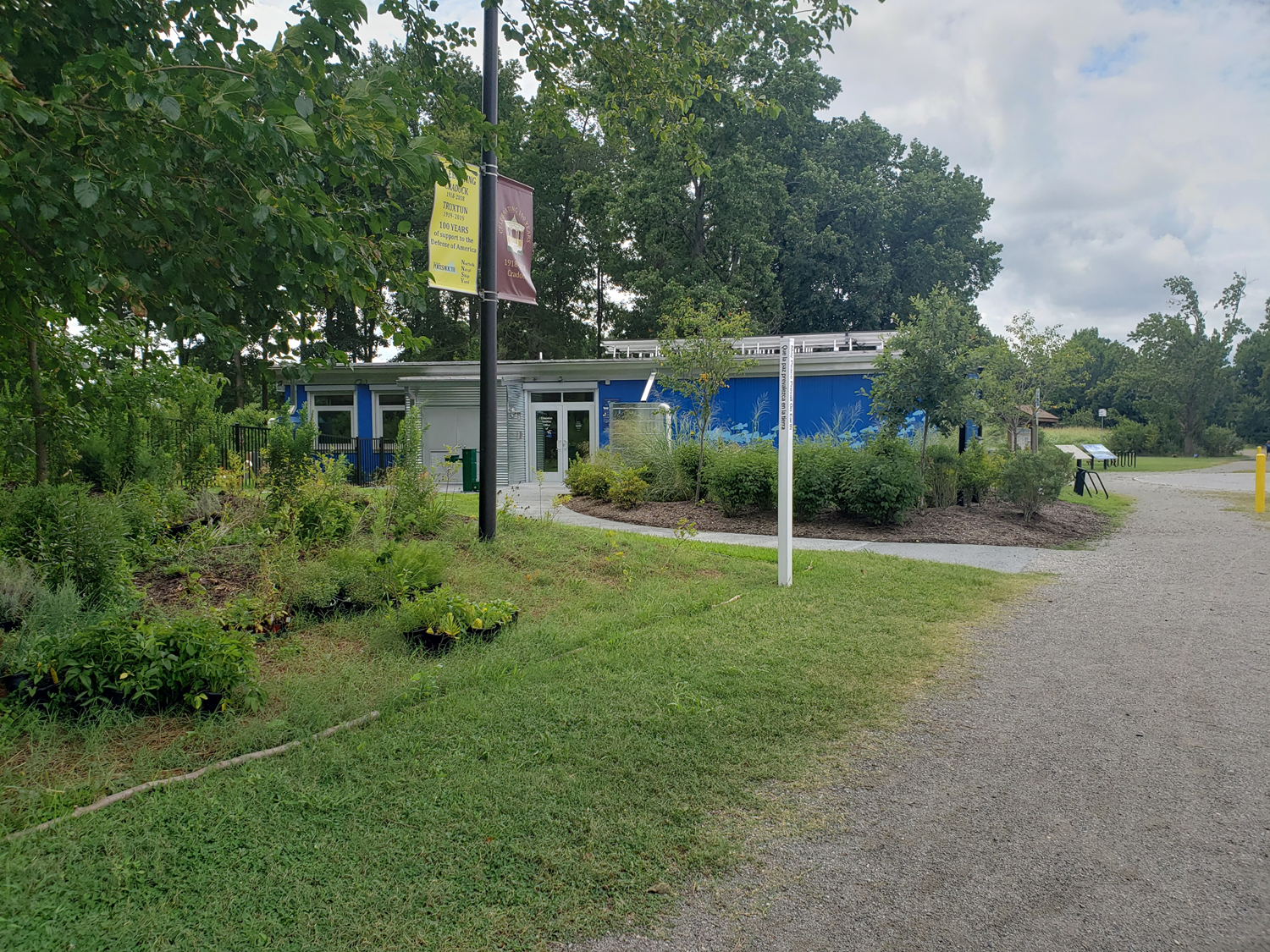 Restored Wetlands
Photos by James McCann
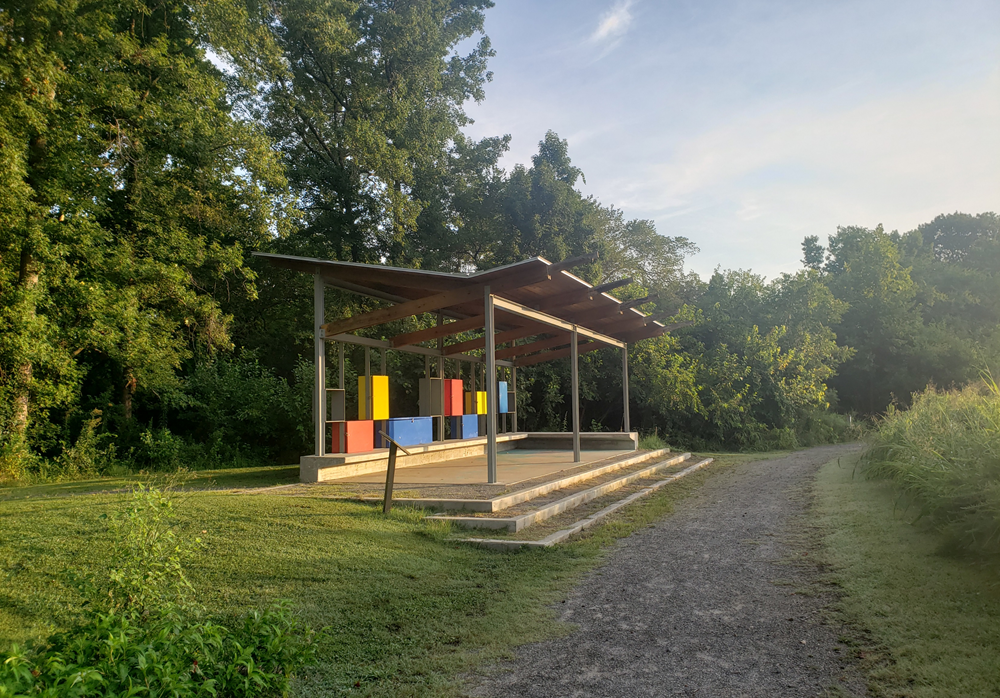 Beazley River Academy
Wetlands Learning Lab
Project: Plant of the Week
Created plant guide
Discussed identification, mitigation, and cultivation of one invasive and one native species each week with Youth Conservation Interns
Created by James McCann
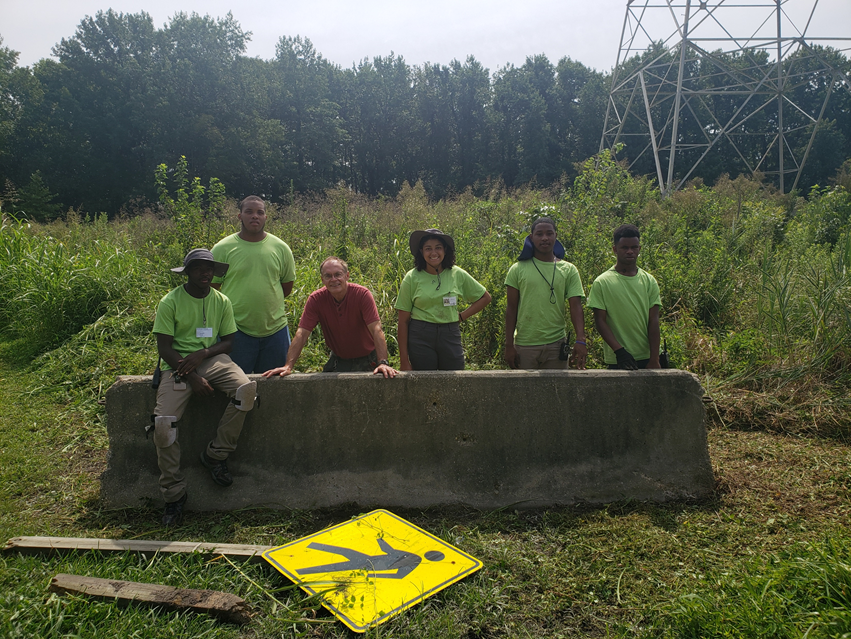 Project: Leave No Trace curriculum
Developed LNT program based on 7 principles of LNT
Taught curriculum to Youth Conservation Interns in weekly blocks
By the end, most were able to discuss principles in context of daily activities
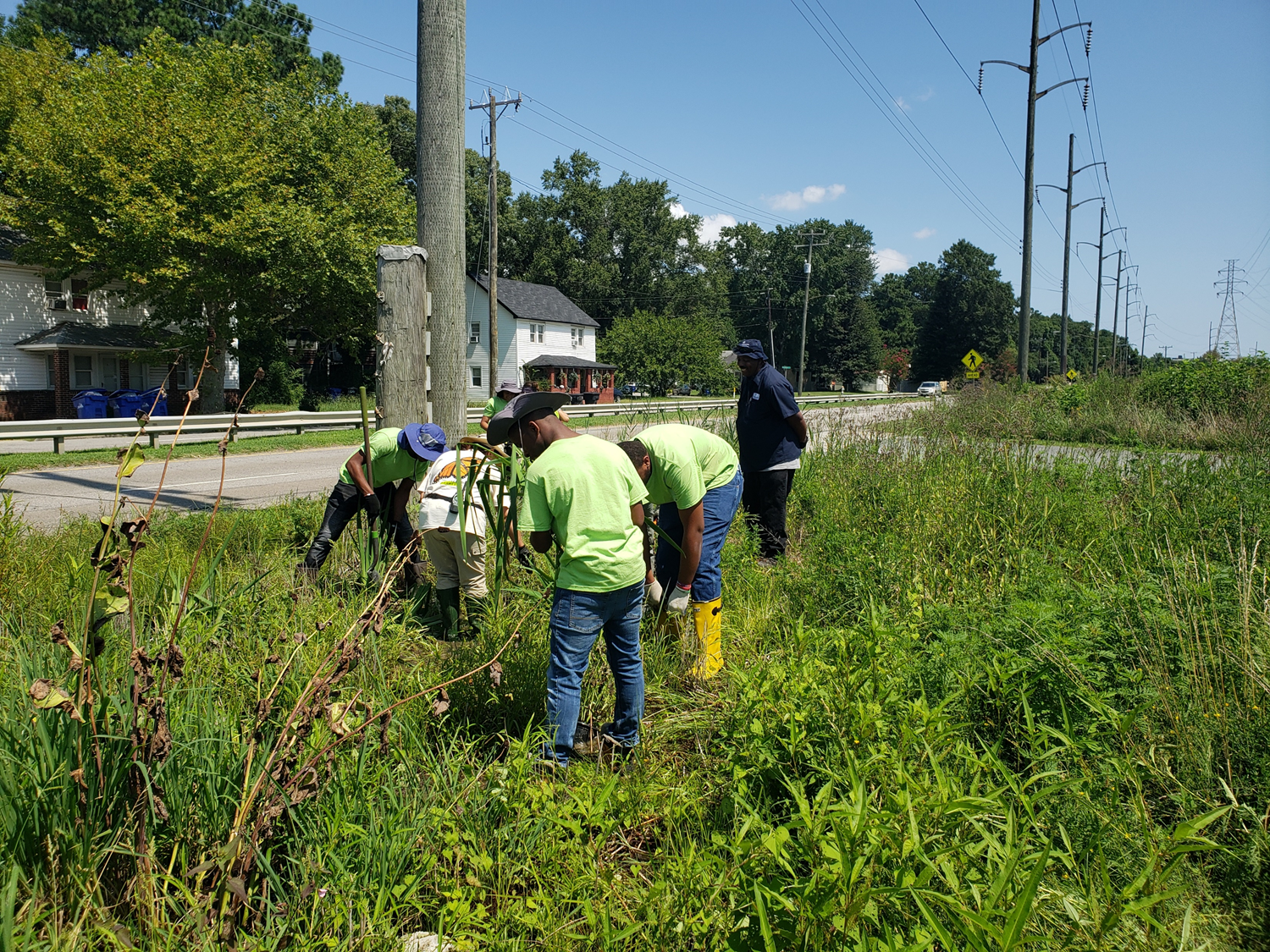 Photos by James McCann
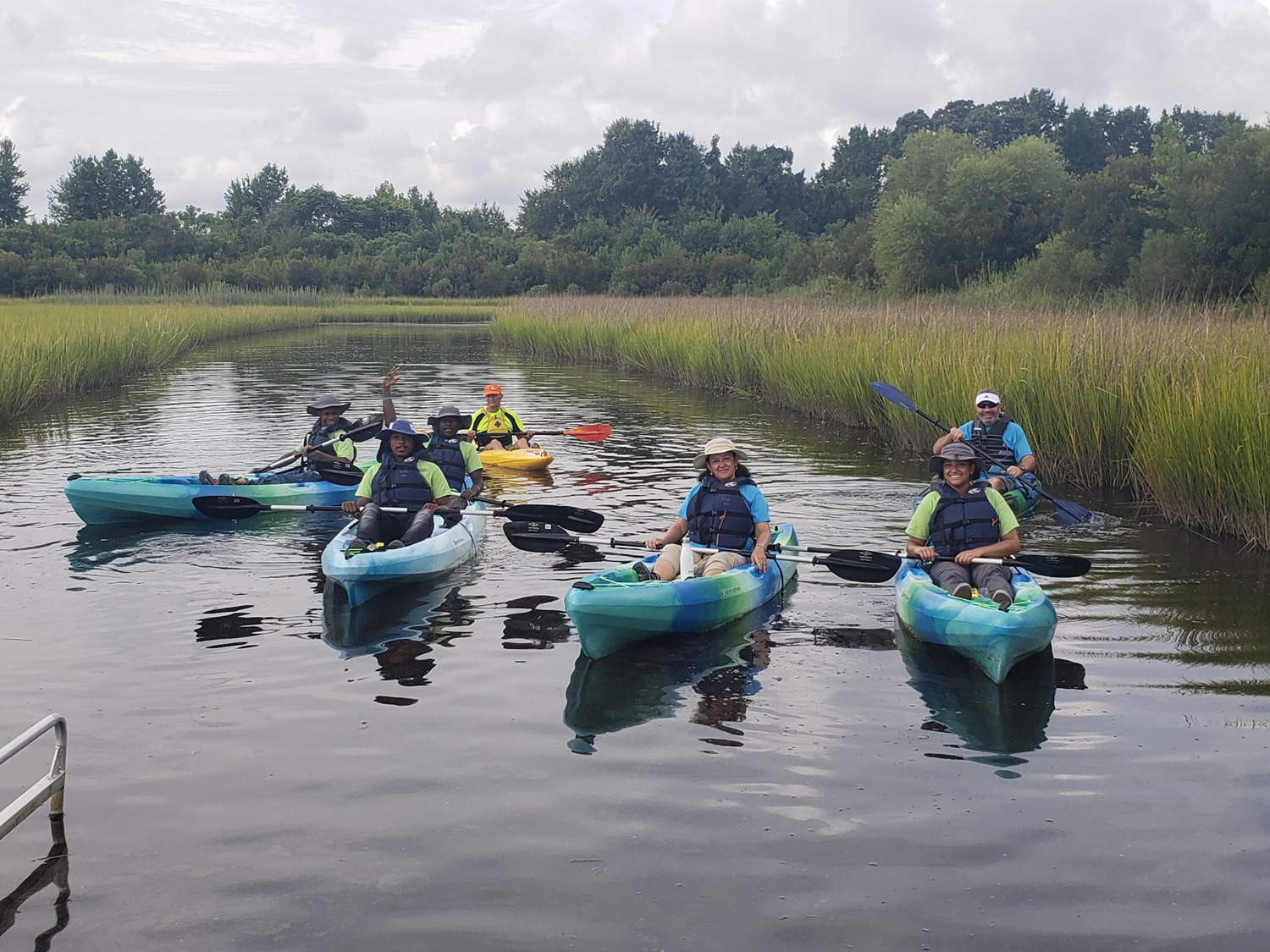 * Adapted from Leave No Trace Center for Outdoor Ethics
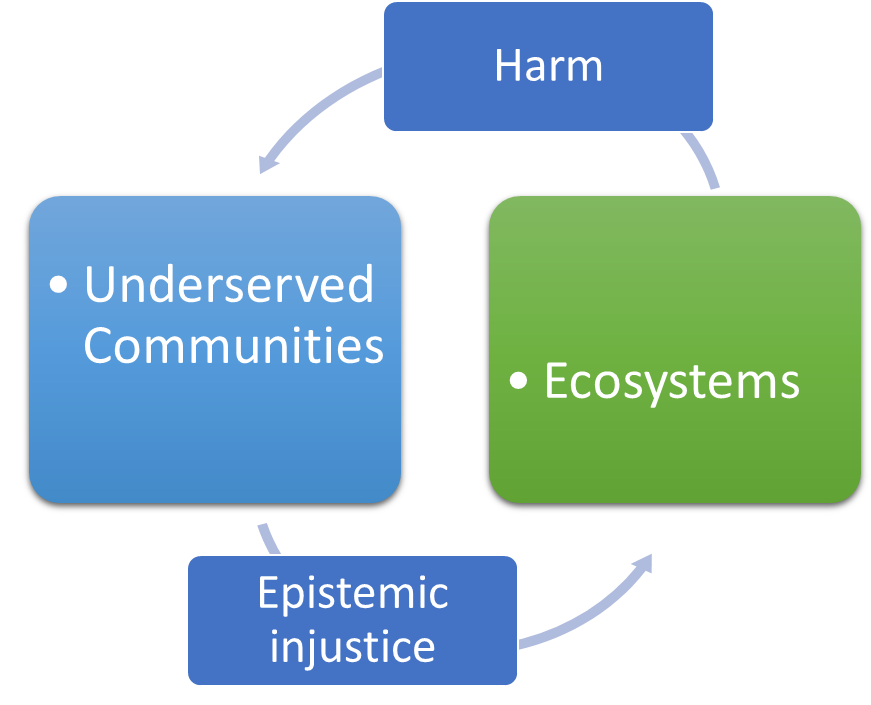 Case Study:  Overcoming epistemic injustice and providing environmental literacy to underserved youth
Hazards 
Economic resources, local/state support, accountability, political/social priorities (attitudes)
Foresight
Worst case scenario:  Increased focus on jobs/wealth at cost of environmental education (EE) leading to relaxed environmental policies
Current trajectory: Inconsistent/inadequate EE, mostly available to high-income school districts, leading to negative feedback loop in low-income communities
Best case scenario: Equal, high quality EE across income levels leads to a society concerned with the well-being of the environment
Photo and conceptual model by James McCann
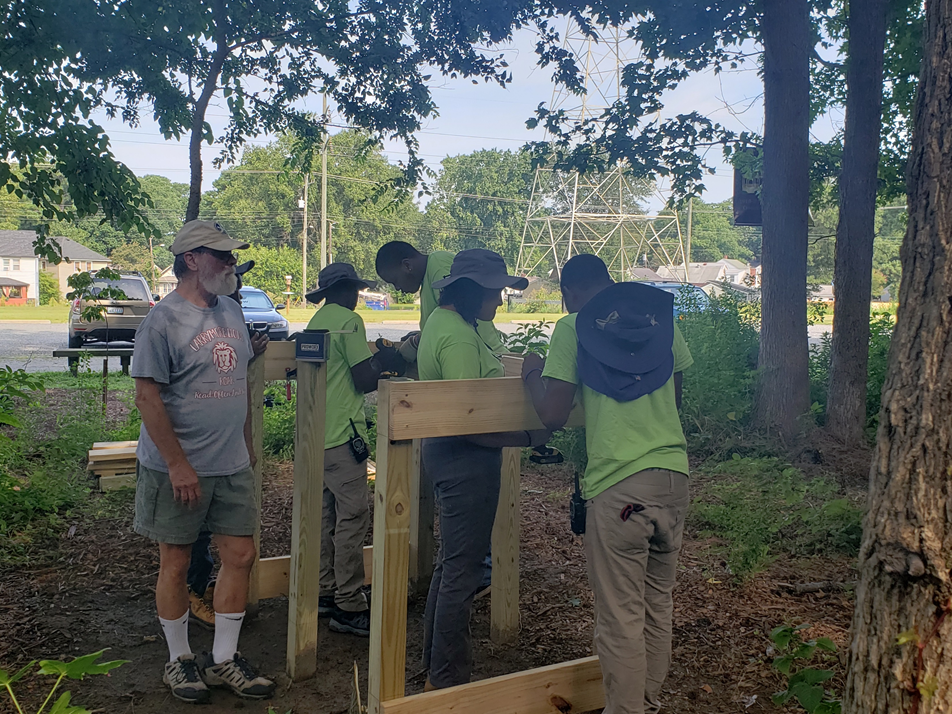 Recommendations
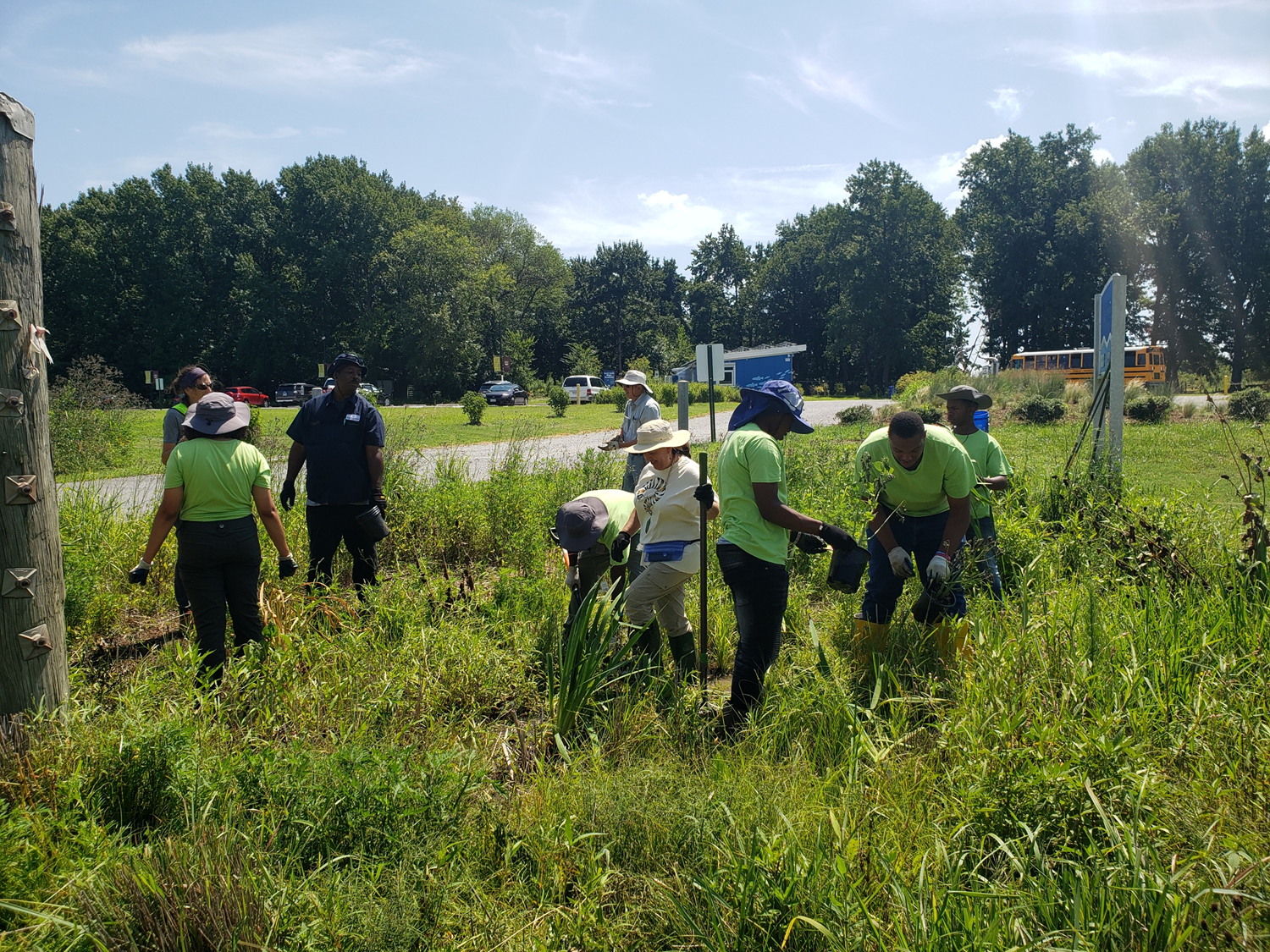 Legislative
Appropriate funds, mandate EE curriculum
Educational framework
Mandate school reporting of EE curriculum
State-level oversight
Local Schools
Engage with local university (i.e. ODU) to study effectiveness of EE programs
Partner with local groups such as PCNP, Lynnhaven River NOW, Chesapeake Bay Society to offer EE programs to students
Photos by James McCann
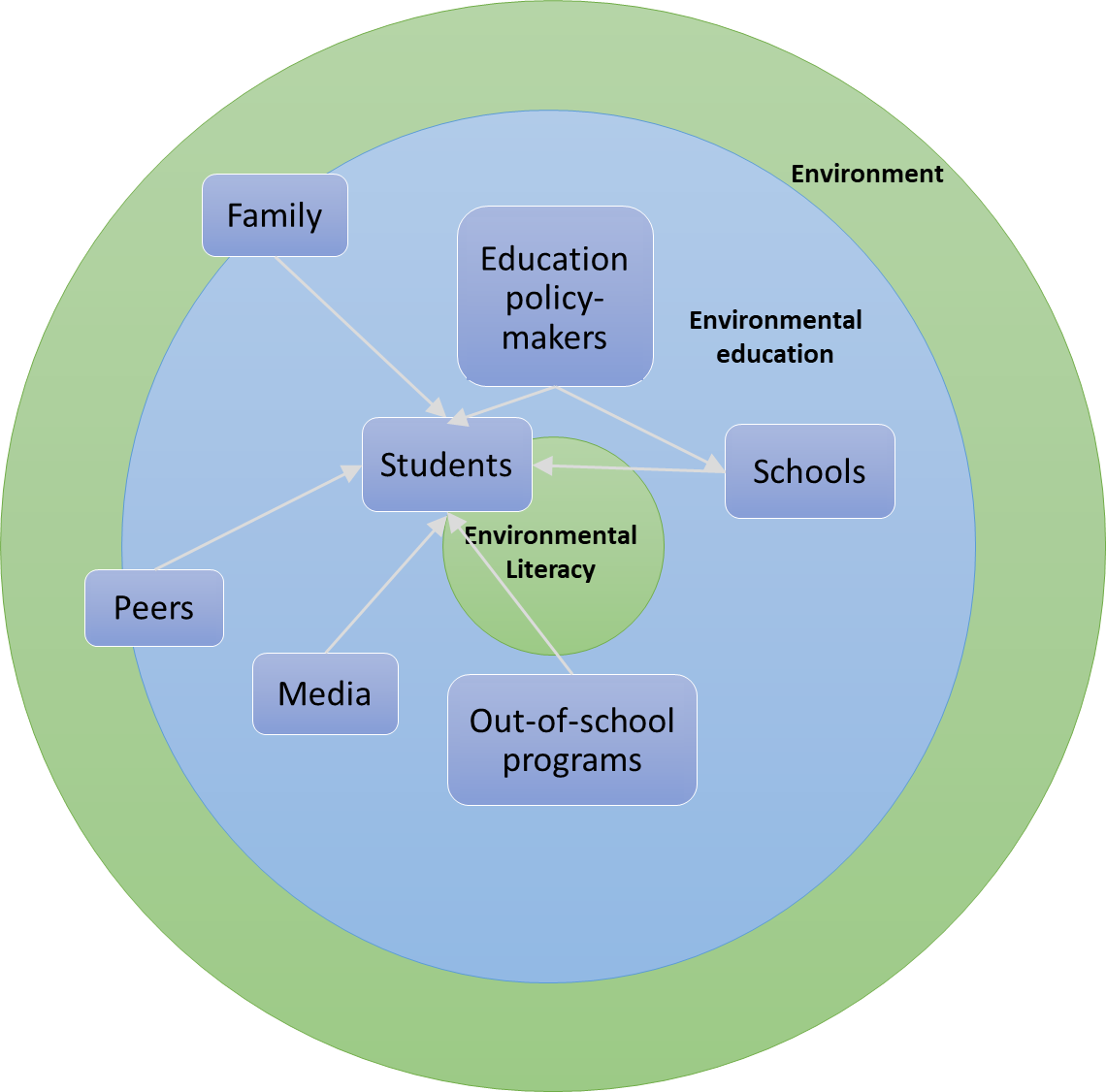 Challenges, highlights, next steps
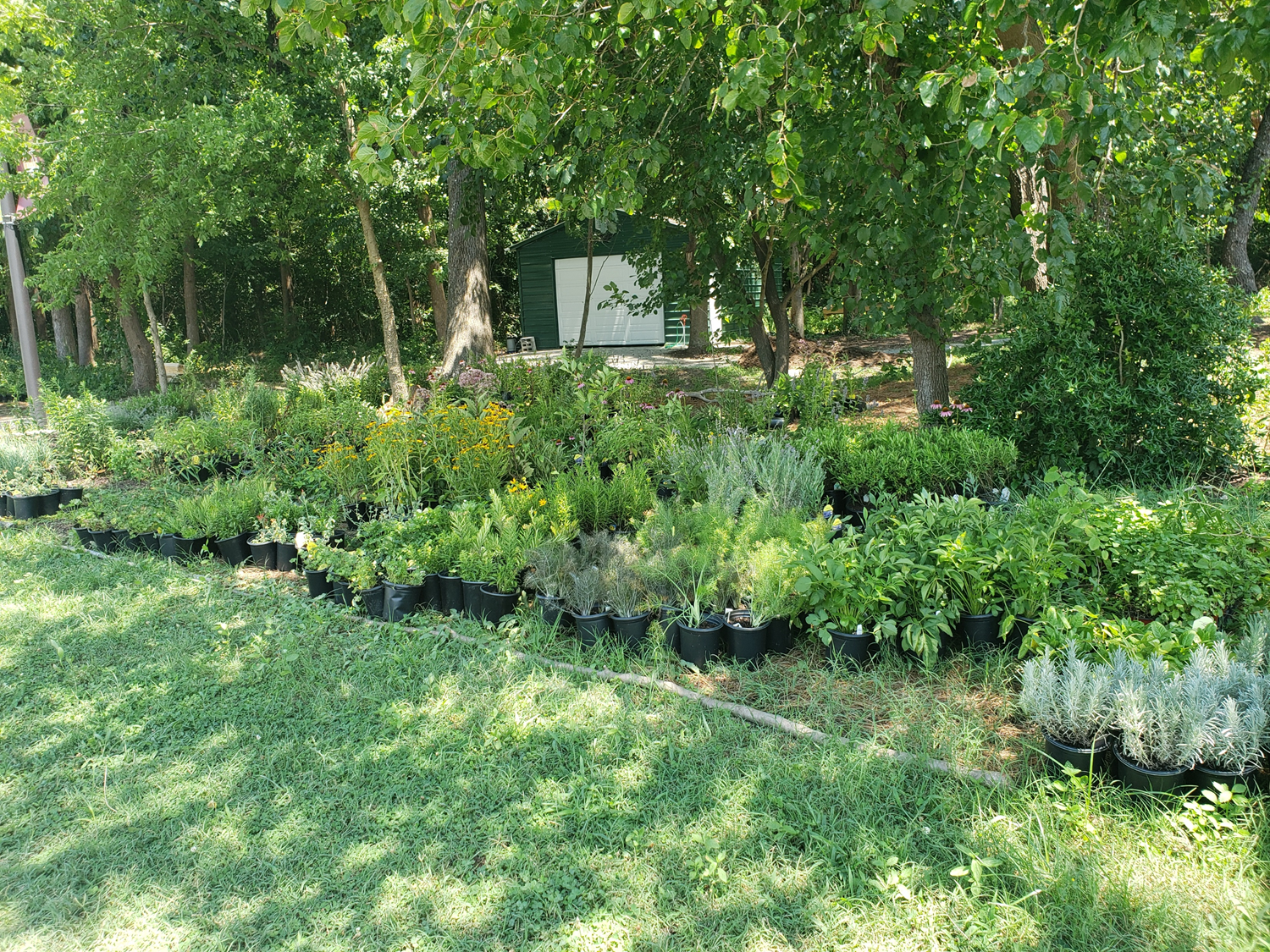 Challenges
Unresponsive case study stakeholders (schools)
Lack of existing research on topics
Conducting a case study on a different (more theory-based) type of problem
Invasive species control with limited staff and resources
Highlights
Working with youths was extremely rewarding
Introducing visitors, volunteers to conservation issues
Teaching Leave No Trace improved my skills
Next steps
Continuing to assist at PCNP occasionally
Monitoring air quality on the Elizabeth River Trail
Photos by James McCann
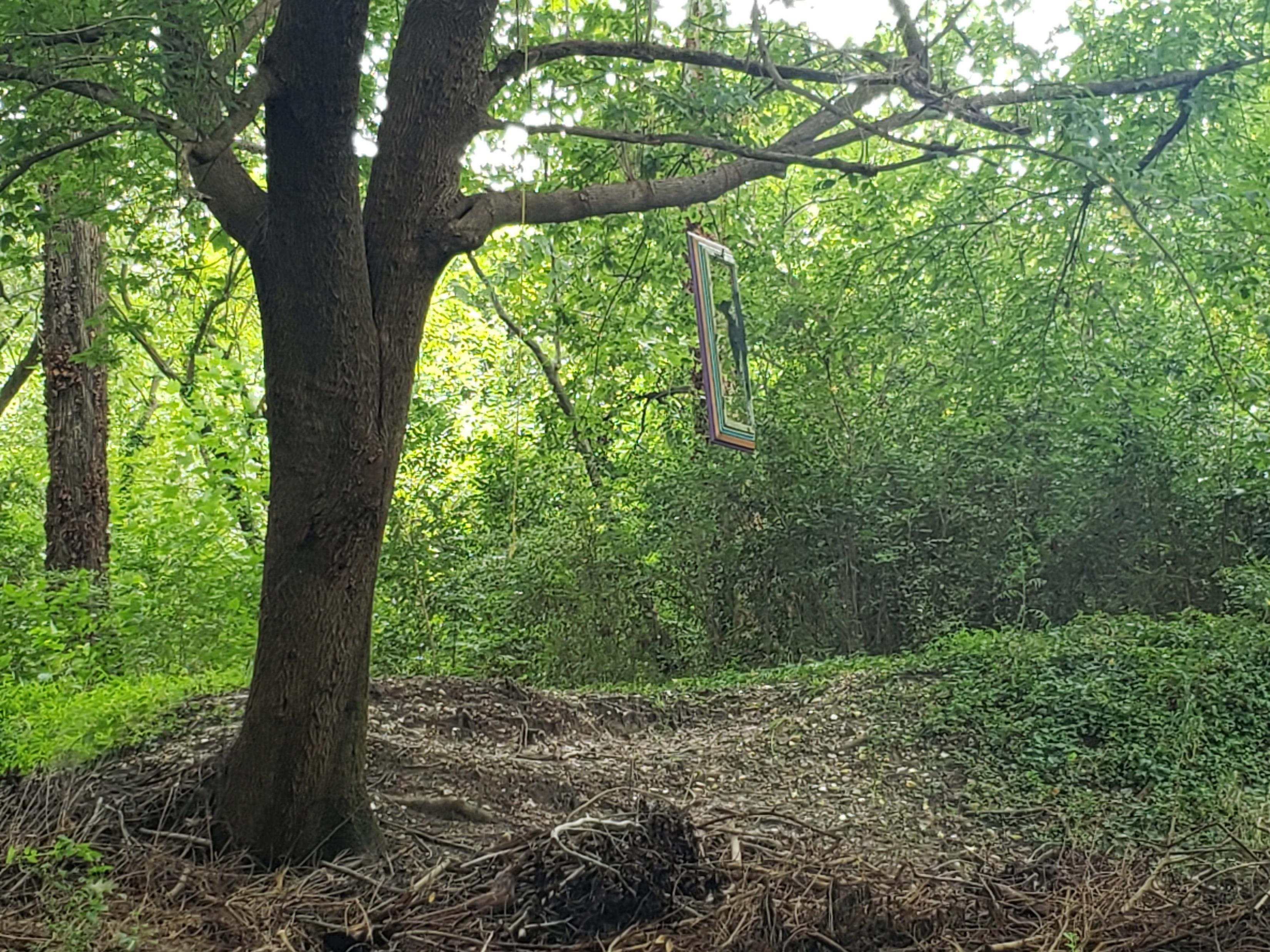 Special thanks:Dr. Hans-Peter PlagDr. Eddie HillMs. Yolima CarrMr. Larry Lapell
Thank you:Elizabeth River ProjectOld Dominion UniversityParadise Creek Nature ParkU.S. Fish & Wildlife Service
James McCann
Old Dominion University
Parks, Recreation & Tourism Studies
Conservation Leadership
jmcca018@odu.edu